Equity and medicine: Effects of patient’s language, SES, and race on access to specialized celiac disease treatment
Madison Harris, BS, BA
Monique Germone, PhD, BCBA 	
University of Colorado School of Medicine and Children’s Hospital Colorado
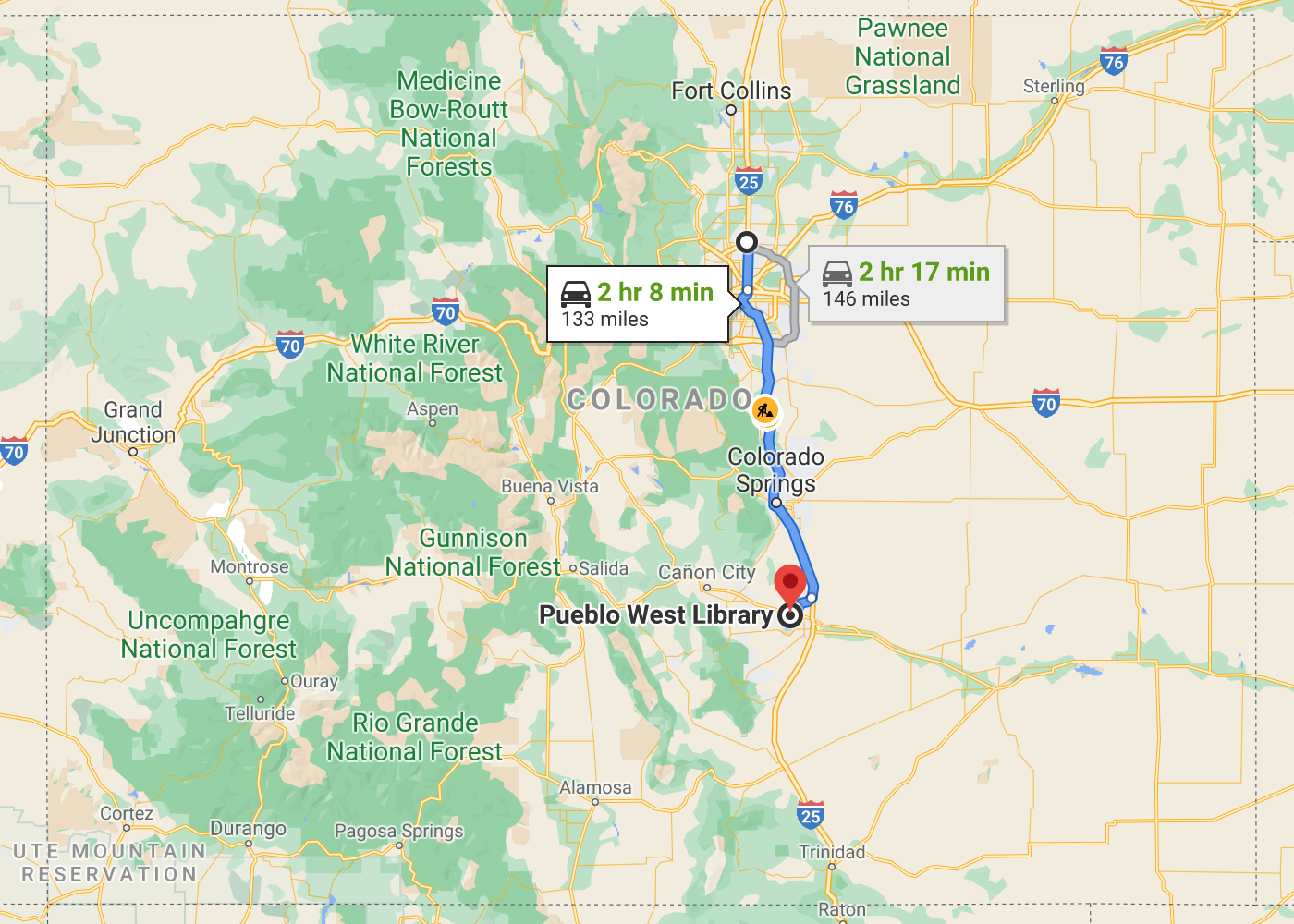 Why equity & medicine?
Introduction: Celiac Disease
Celiac disease is a common, autoimmune disease treated with a strict lifelong gluten-free diet
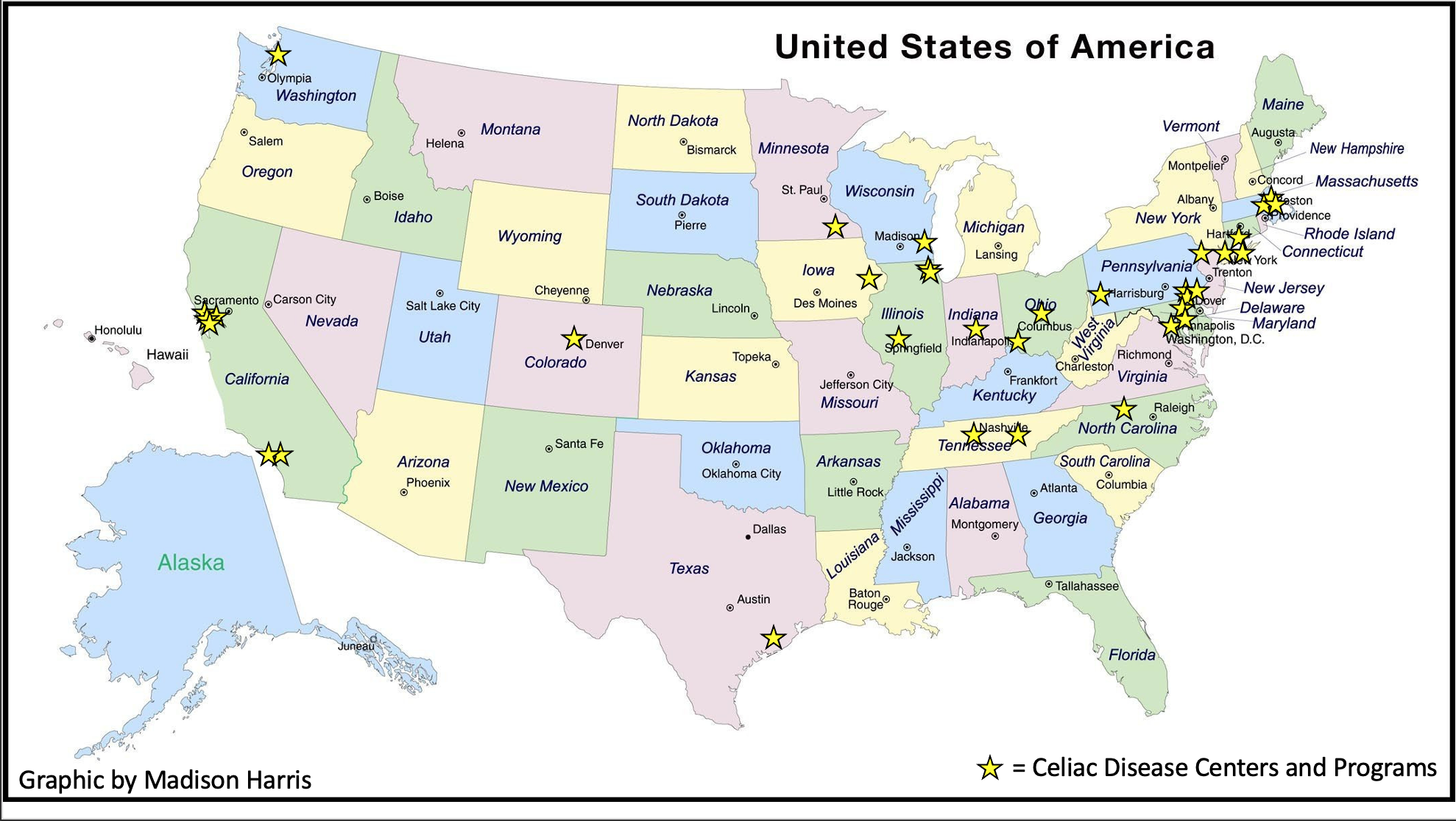 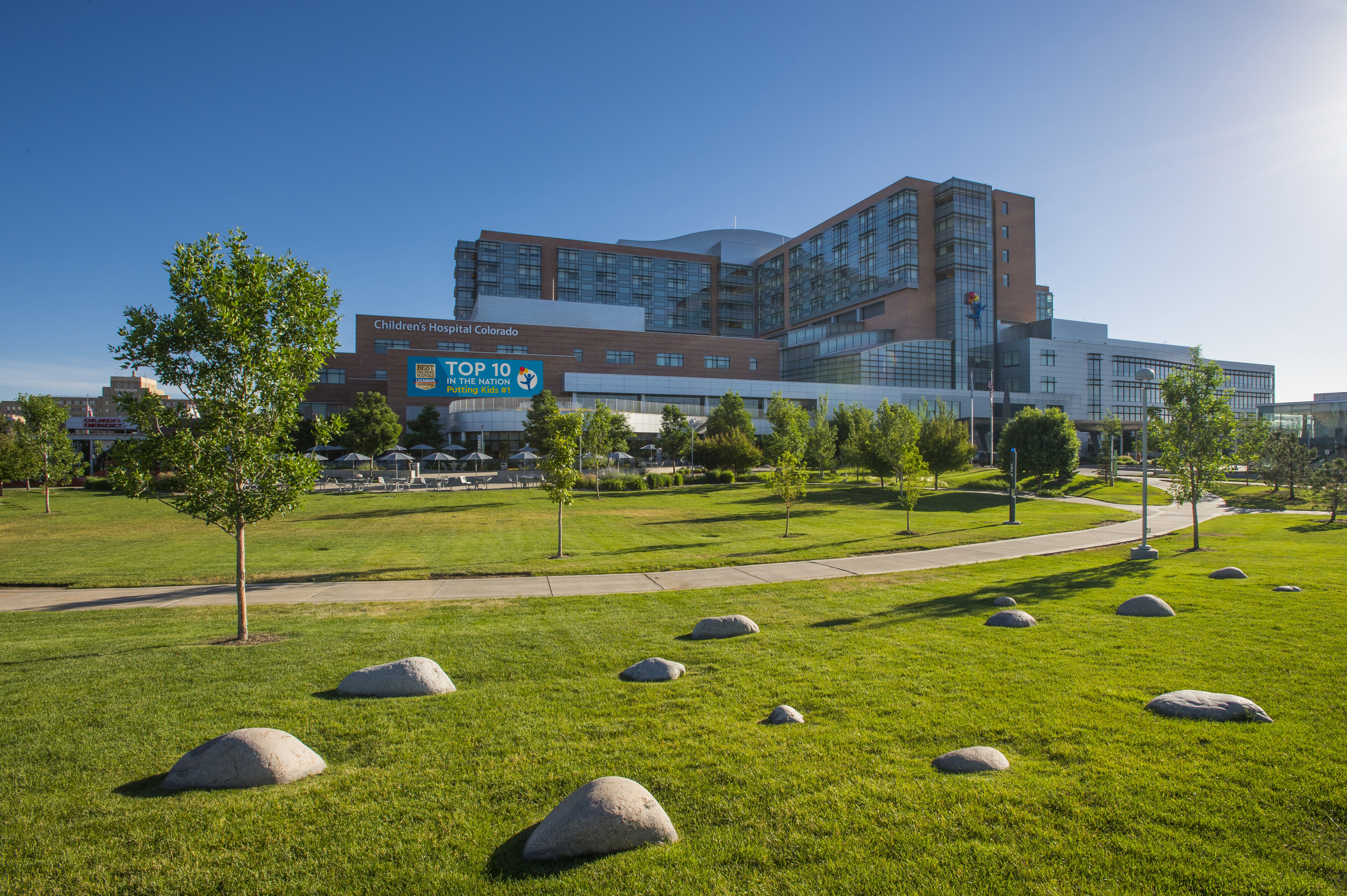 Objective
Is the Digestive Health Institute establishing equitable access to healthcare among patients with celiac disease?
Methods
Design: Quality Improvement (QI) project of patients seen for a medical visit in DHI

Sample: 842 patients with a CD diagnosis for visits between 4/21/20 and 7/20/21 (during COVID-19 pandemic) 

Data Collection: Pre-identified criteria set as “Slices” in the EPIC SlicerDicer reporting tool 
 Language spoken (parent/guardian reported)
 Top 10 postal codes (proxy for Socioeconomic Status)
 Race	(parent/guardian reported)

Analysis: Basic descriptive statistics
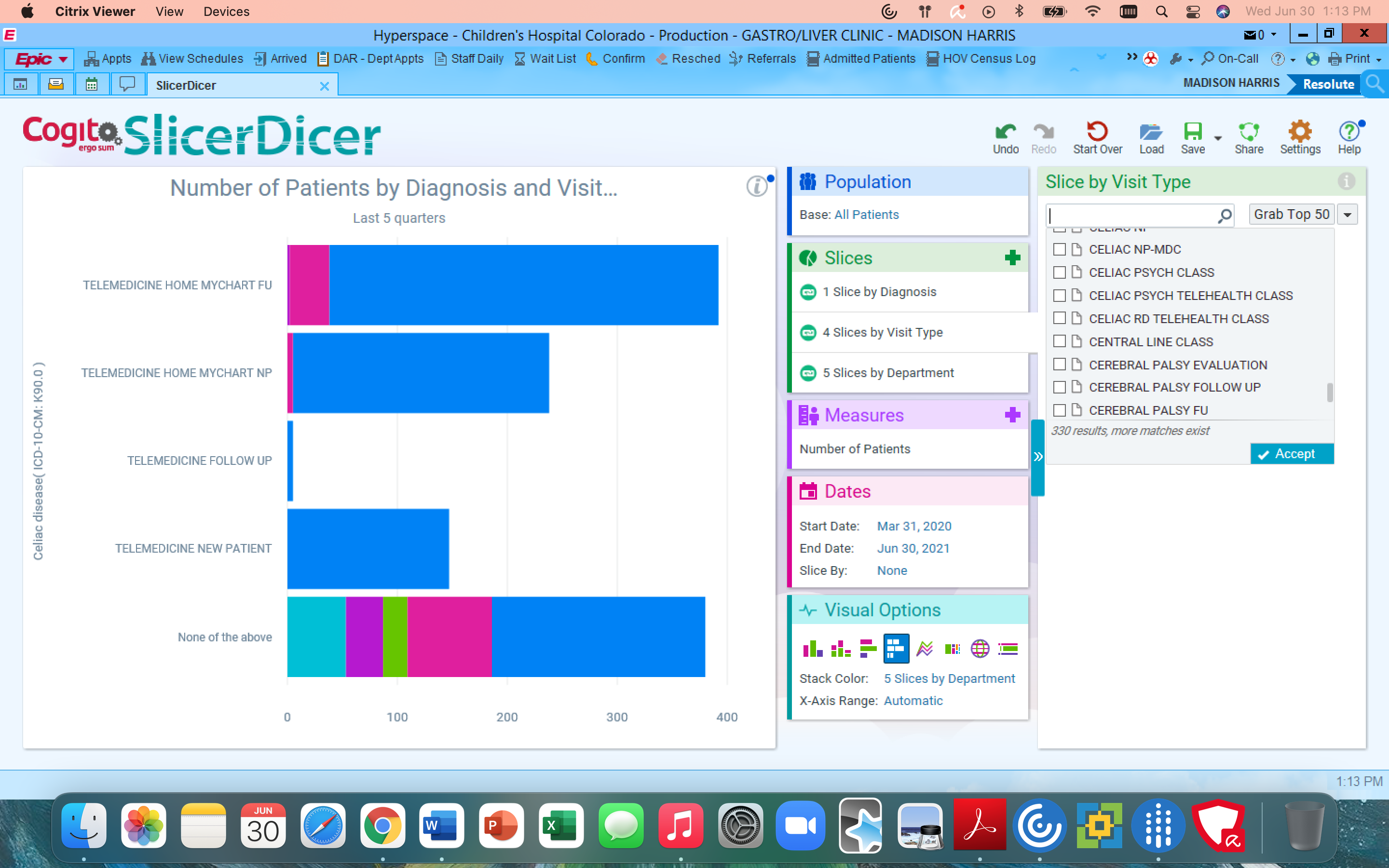 What is EPIC Slicer Dicer?
EPIC SlicerDicer is a self-service reporting tool that can filter and display large data sets from patients’ electronic medical records (EMR).
Hypothesizes
1
Languages Other than English
In-Person Appointments
Telehealth Appointments
2
In-Person Appointments
Below the Median Income
Telehealth Appointments
3
In-Person Appointments
Underrepresented Racial Groups
Telehealth Appointments
Demographics N=842
[Speaker Notes: Racial/ ethnic breakdown of the state – compared to patient population]
Results for Hypothesis 1:
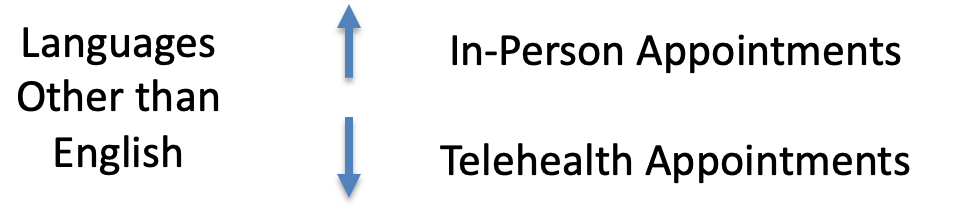 Figure 1: Frequency of Reported Language for DHI Visits n=708
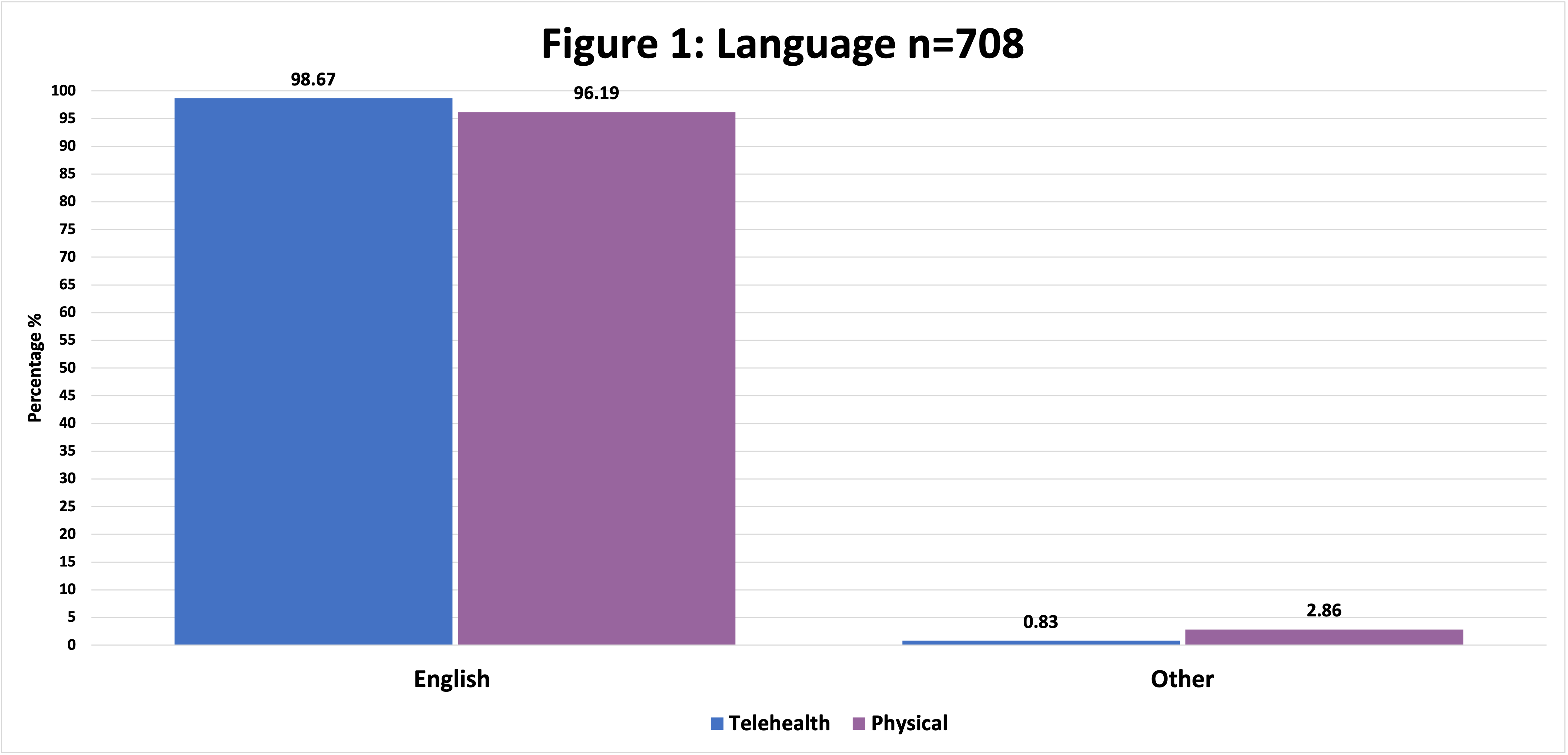 Results for Hypothesis 2:
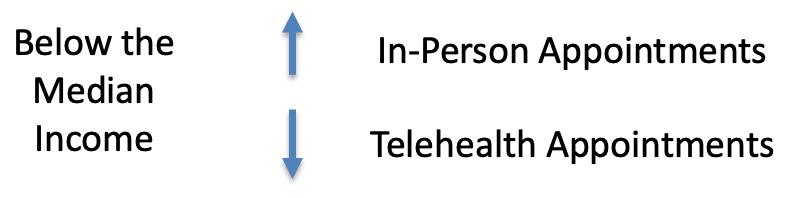 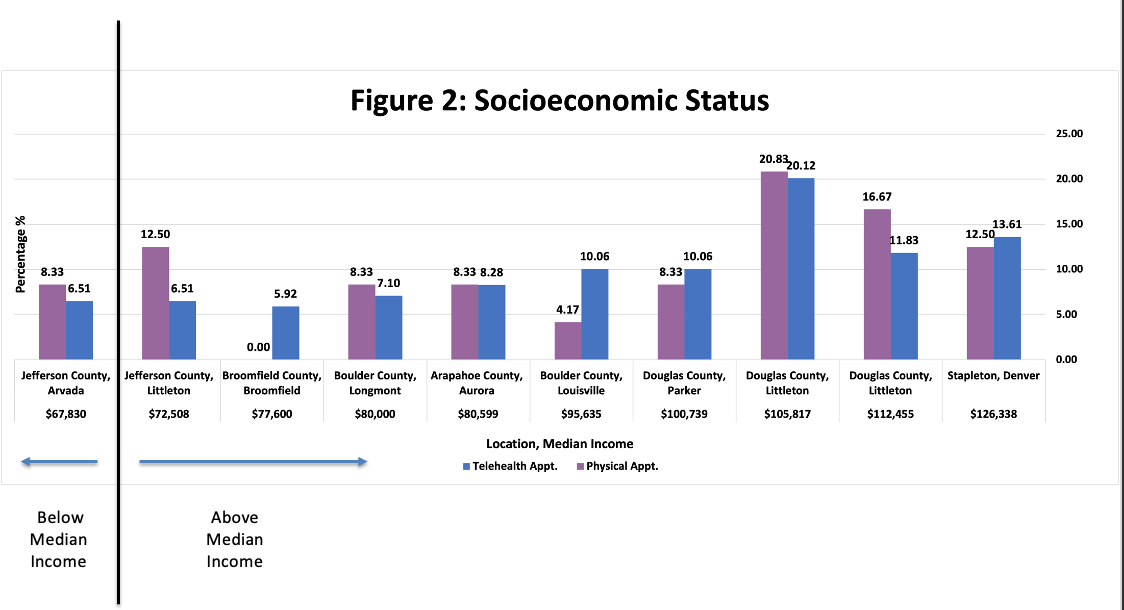 Figure 2a: Frequency of SES for DHI Visits SES n=193
Results for Hypothesis 2:
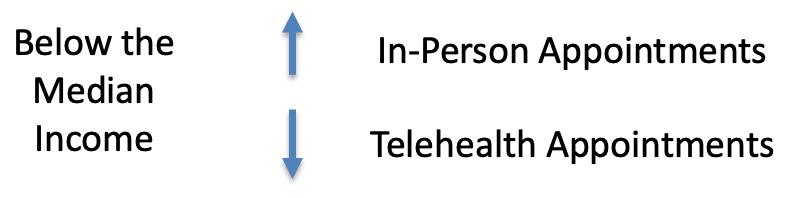 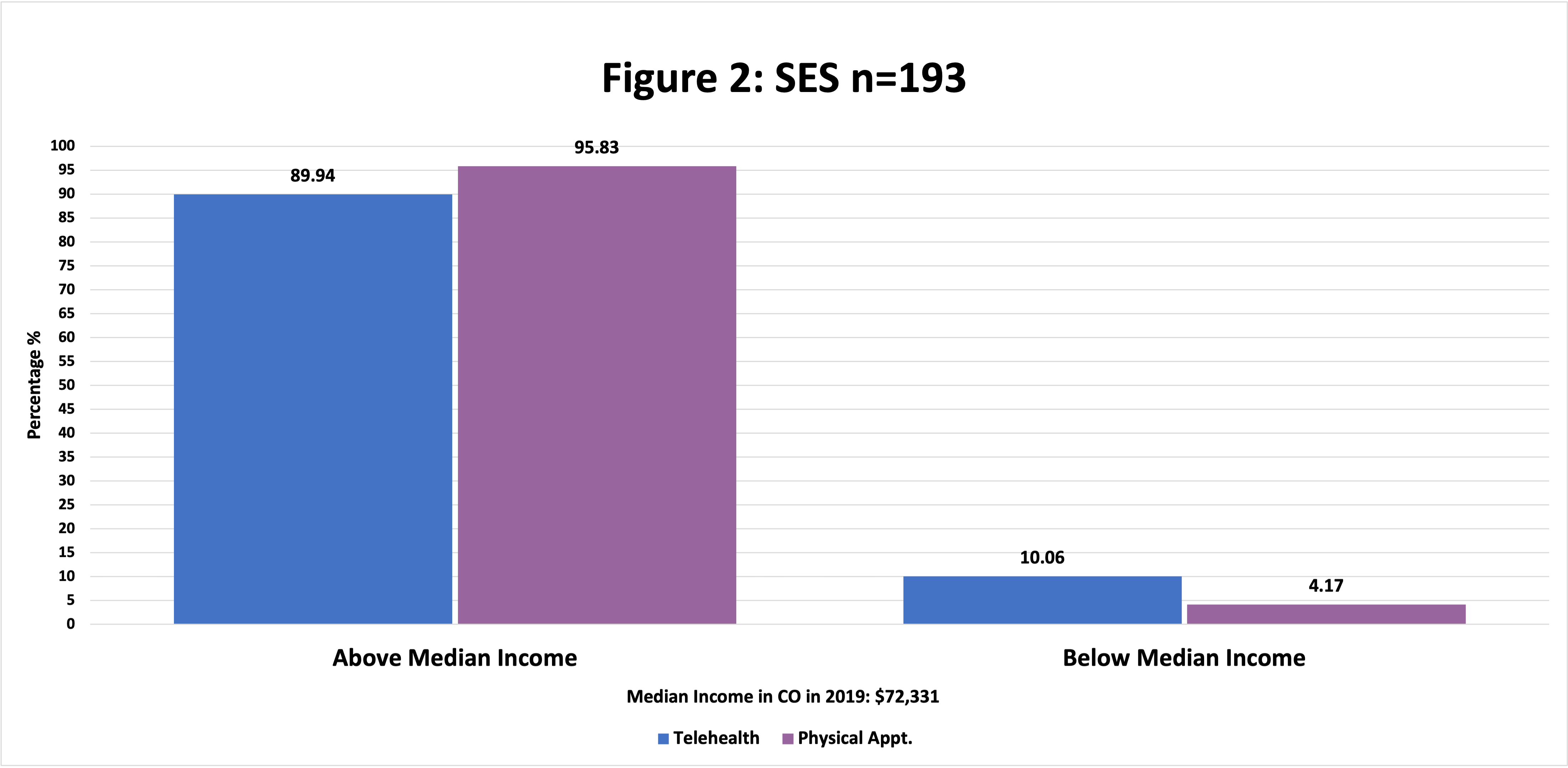 Figure 2b: Frequency of SES for DHI Visits n=193
Results for Hypothesis 3:
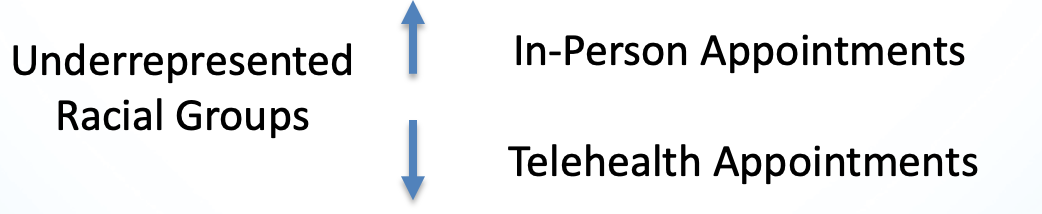 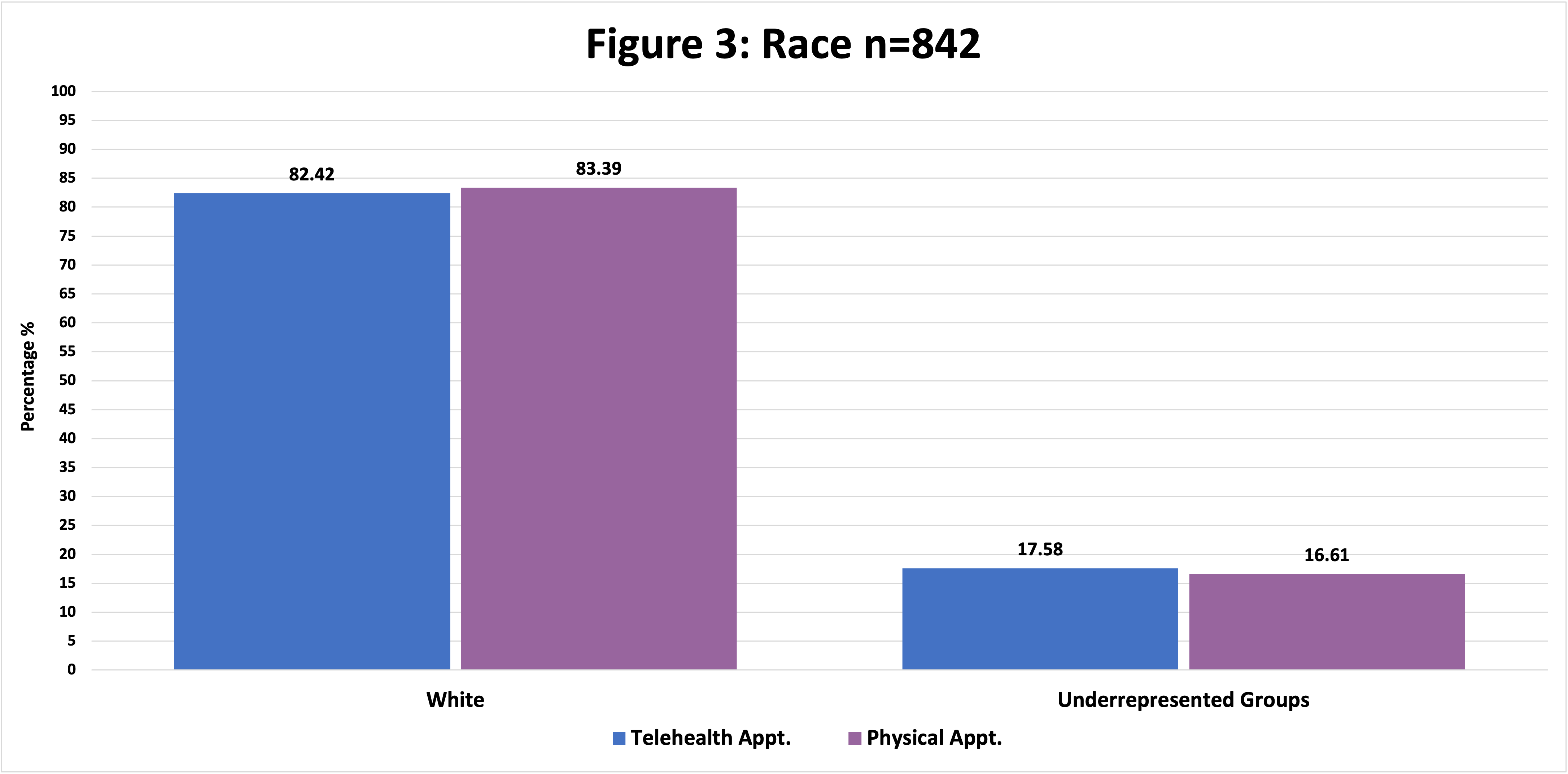 Figure 3: Frequency of Reported Race for DHI Visits n=842
Conclusions
1
NC*
Languages Other than English
In-Person Appointments
NC
Telehealth Appointments
2
In-Person Appointments
Below the Median Income
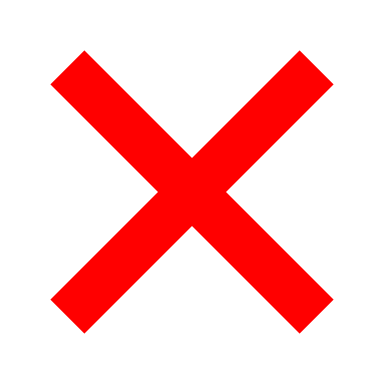 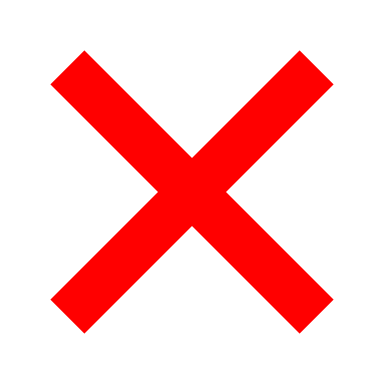 Telehealth Appointments
3
NC
In-Person Appointments
Underrepresented Racial Groups
NC
Telehealth Appointments
*NC = no change
Limitations
Patients with known CD may have come to DHI with general GI concerns 
Results may not be applicable for patients with CD who are seeking CD specific care
Results may not be applicable to broader DHI department and hospital 
Self-reported data
Led to missing data
Could be missing information from the patient charts
Related to self-report, human error in entering information in the chart
Future Directions
Future QI projects could utilize a prospective design to engage stakeholders from underrepresented groups.

Perform a stakeholder engagement study to gain clarity of potential variables limiting access to care
A data pull from a professional analyst on variables SlicerDicer is unable to provide could build on this QI project
Acknowledgements
Research supported by the Bea Taplin Endowment Fund for Celiac Disease.

PURPLE program supported by: Dr. Douglas Novins, Chair of PMHI, Dr. Neill Epperson, Chair of Department of Psychiatry, and Dr. Dominic Martinez, Dir. Office of Inclusion and Outreach, CCTSI.

Special thanks to Children’s Hospital EPIC technical support, Yunliang (Lily) Luo, Emmaly Perks, Merlin Ariefdjohan, and Dr. Monique Germone for their support.
References & Sources
Lebwohol B, Sanders DS, Green PHR. Coeliac disease. Lancet 2018; 391: 70-81. 

Hill ID, Fasano A, Guandalini S, Hoffenberg E, Levy J, Reilly N, Verma R. NASPGHAN Clinical Report on the Diagnosis and Treatment of Gluten-related Disorders. Journal of Pediatric Gastroenterology and Nutrition. 2016;63(1)156-165. 

https://cchap.org/our-focus/health-disparities/

https://www.coloradohealthinstitute.org/research/racial-and-ethnic-health-disparities-lead-worse-health-outcomes-among-colorados-aging

https://connectforhealthco.com/glossary/federal-poverty-level-fpl/

https://celiac.org/celiacdiseasecentersandprograms/ 

https://coloradosun.com/2021/08/03/colorados-low-income-patients-cant-find-specialty-care/
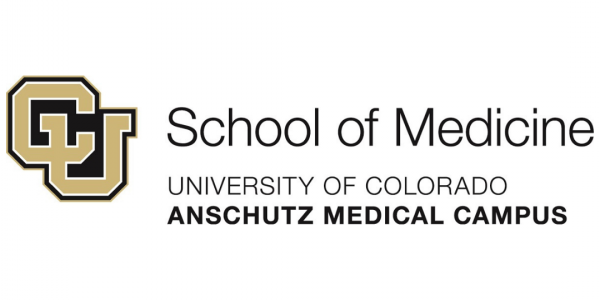 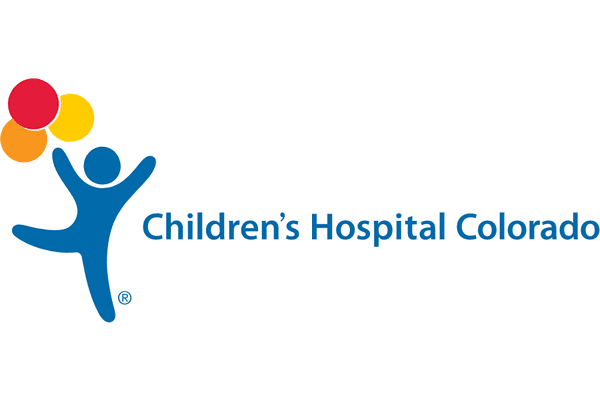 Madison Harris						Monique Germone, PhD
mharris7@uccs.edu					monique.germone@childrenscolorado.org